Therapeutic approach in Cohn's disease
Javad shokri,  Babol Medical University
Mohamadjavad Ehsani, Beshti Medical University 
Farhad lahmi,  Nikan Hospital. Tehran
 Saman Alhoee, Babol Medical University
Crohns disease  is a lifelong disease, therapy aims to:
 
Induce remission in the short term

Maintain remission in the long term.
The diagnosis is confirmed by :
clinical evaluation and a combination of endoscopic, histological, radiological, and/or biochemical investigations. 

Genetic or serological testing is currently not recommended for routine diagnosis of CD.
A single gold standard for the diagnosis of CD is not available
Journal of Crohn's and Colitis, 2017, 3–25
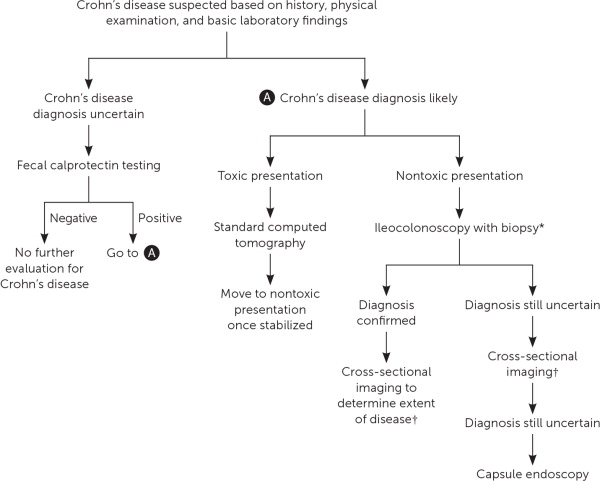 For suspected CD, ileocolonoscopy and biopsies from the
terminal ileum as well as each colonic segment to look
for microscopic evidence of CD are first line procedures
to establish the diagnosis .

Irrespective of the findings at ileocolonoscopy, further investigation is recommended to examine the location and extent of CD in the small bowel
Journal of Crohn's and Colitis, 2017, 3–25
1)Cross-sectional imaging: 
MR  and CT enterography 

2)trans-abdominal ultrasonography (US)

3)Capsule endoscopy
 
are complementary to endoscopy and offer the opportunity to detect and stage inflammatory, obstructive and fistulising CD.
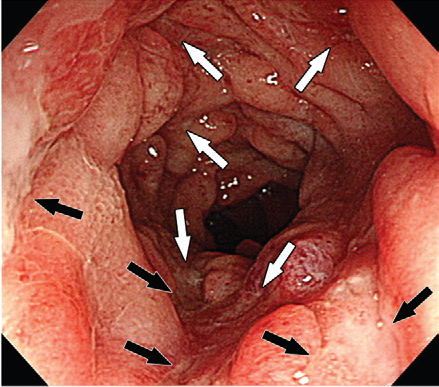 Colonoscopic image of the terminal ileum shows multiple deep
Ulcers  and markedly swollen intervening mucosa
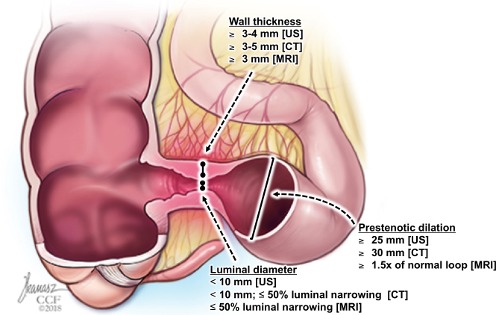 Proposed ranges for key items used for stricture detection in cross-sectional imaging modalities.
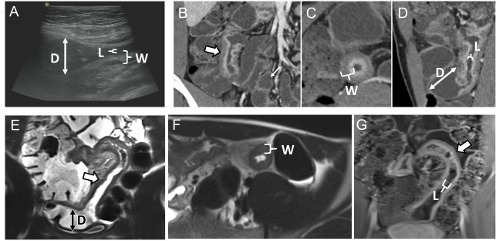 three core items for stricture diagnosis  are : wall thickness, luminal narrowing and prestenotic dilation
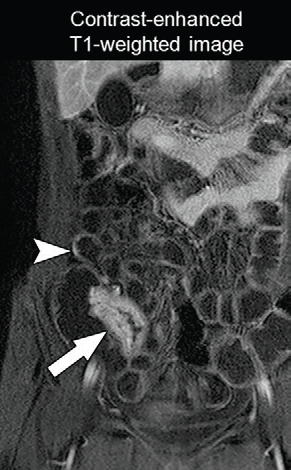 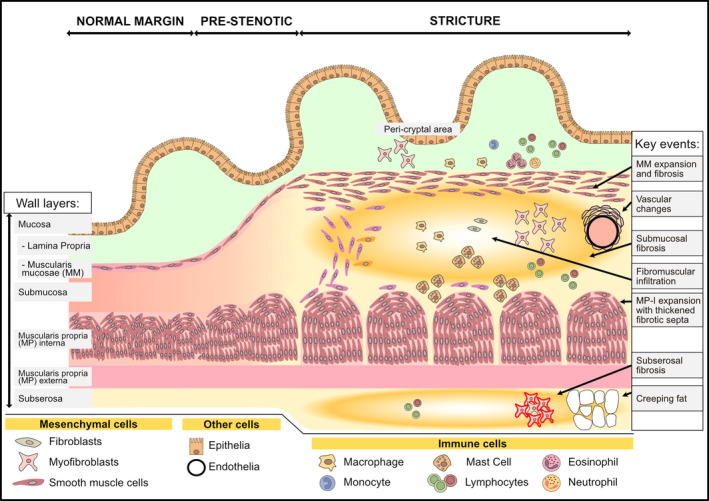 The recognition that chronic and untreated inflammation even if asymptomatic ultimately results in poor outcomes  has led to a recent paradigm shift in medical treatment and disease monitoring.

early intervention and intensive monitoring may prevent complication.
Many factors affect the choice of medical therapy. 
1)disease location, 
2)disease activity and severity, 
3)previous response to therapy,
4)presence of perianal or fistulising disease. 
5)the individual risk factors for progression and complications, 
6)patient’s characteristics,
7)costs and benefit/risk ratio of each drug
Dynamic approach
it is of crucial importance to monitor
disease and therapy at regular intervals based on objective and measurable markers :

Endoscopy
CRP
Calprotectin 
Imaging
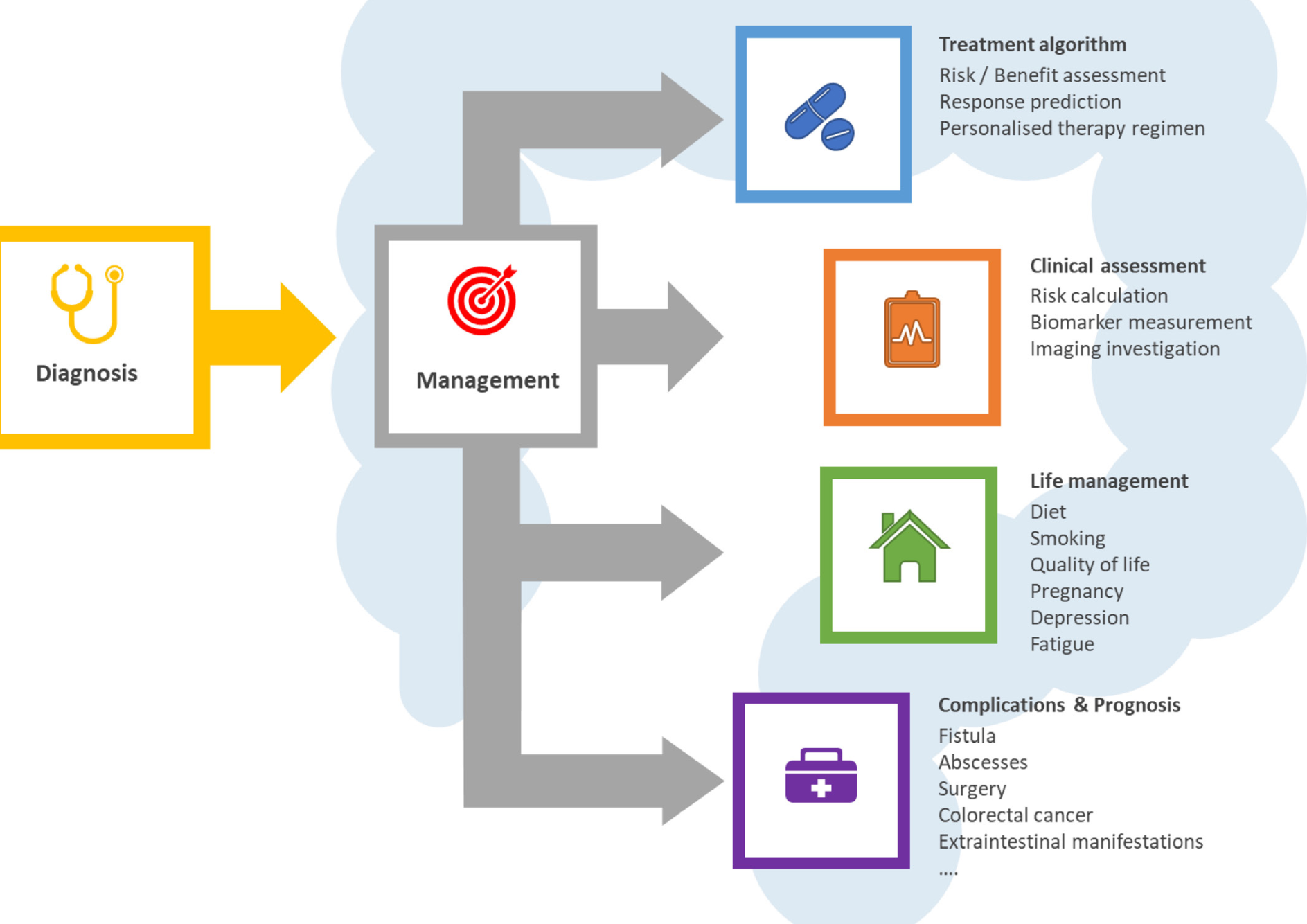 Case based dynamic management of CD
25 y/o female with abdominal pain,diarrhea,, mild anemia
No perianal lesion, no skin lesion, no arthritis.
Pathology: ileitis, no granuloma
Colonoscopy: cecal and ileal aphtus lesion, small ileal ulcers
CRP=13 , Hb=11.5  FC=180
Is it necessary to do more?
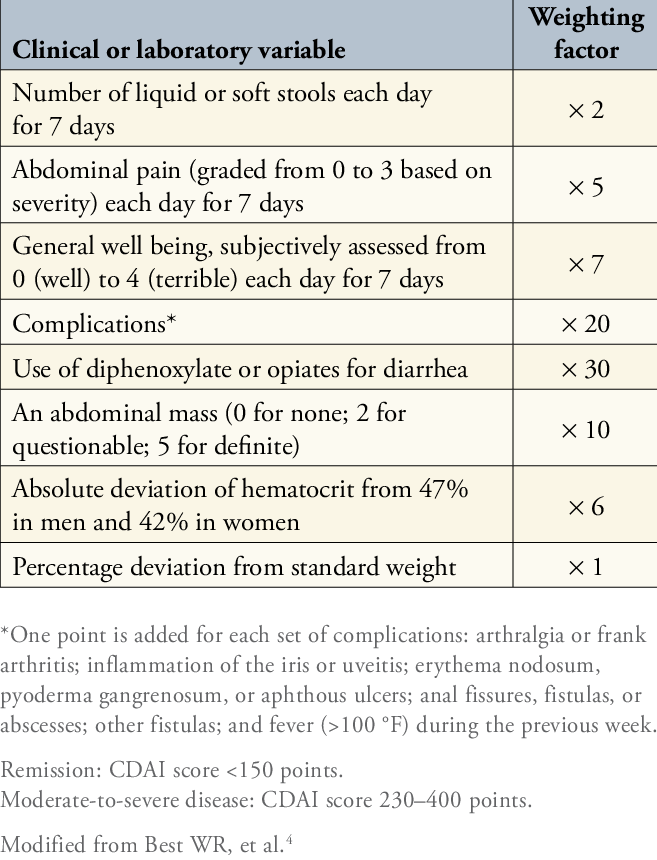 Beginning treatment?
MRE,CT enetrography
entroscopy
 capsule endoscopy?
Poor prognostic factors in CD
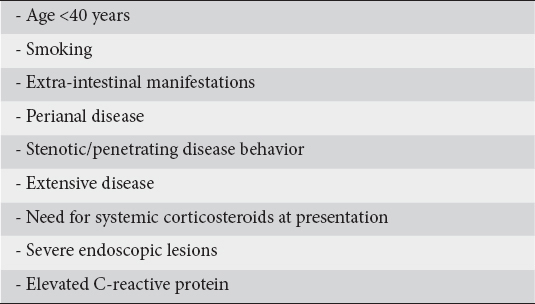 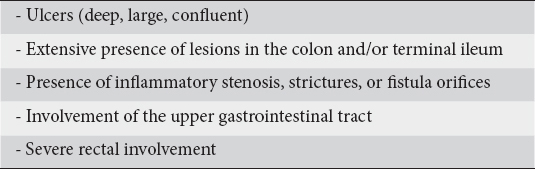 continue
What treatment ?
5ASA?
Azathioupurine?
Biologic agents?
Budesonide and thioupurins?
Prednisolon?
25mm prednisolon and 50 mg azathioprine. Patients symptoms improved but she stopped and used on demand .
Now came with flare
Arthritis, episcleritis, erythema nodosom
severe Weakness and anorexia , no abdominal mass at exam.
No prianal lesion
In recent  presentation she suffers
Patient reported stool pattern
Average abdominal pain rating over seven days
General well being each day over seven days
Complications
Finding of an abdominal mass
Anemia and weight change
Colonoscopy?
Cross sectional Imaging as MRE or CT?
Capsule endoscopy? 
Enteroscopy?
What is next plan
There was thickening of terminal ileum with mild stenosis about 140 mm in length and 9mm in diameter
 
What is you next plan
Biologic?
Corticosteroid,
 thiuporine?
MR enterography
1)Remicade was started 5mg/kg as IV infusion 0,2,6 then every 8 weeks.2)azathioprine 1mg /kg
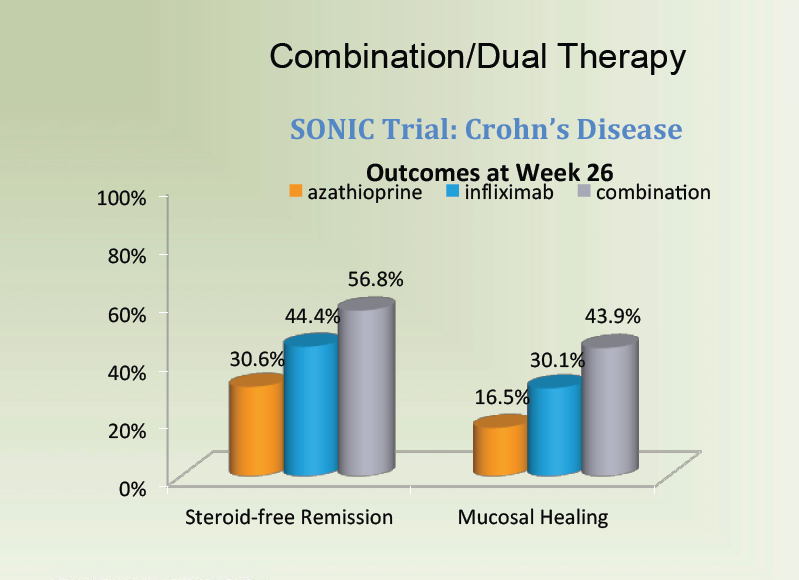 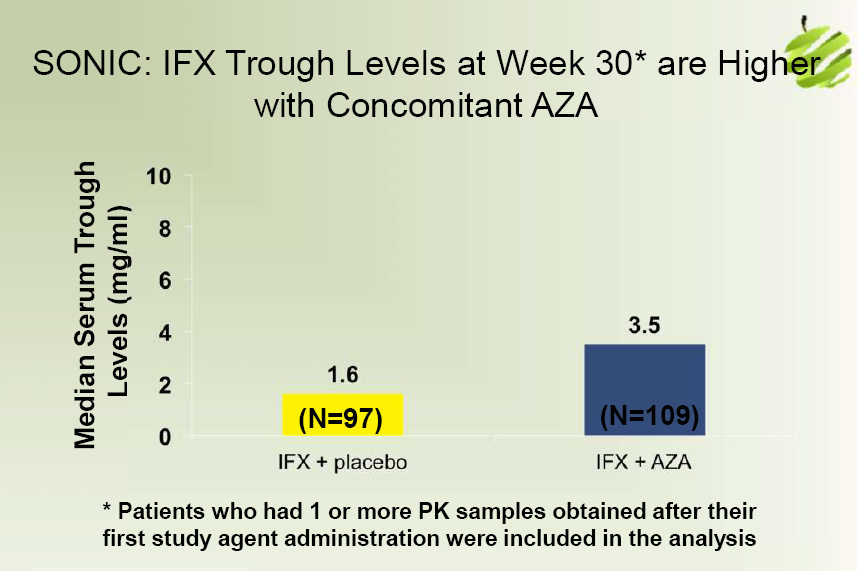 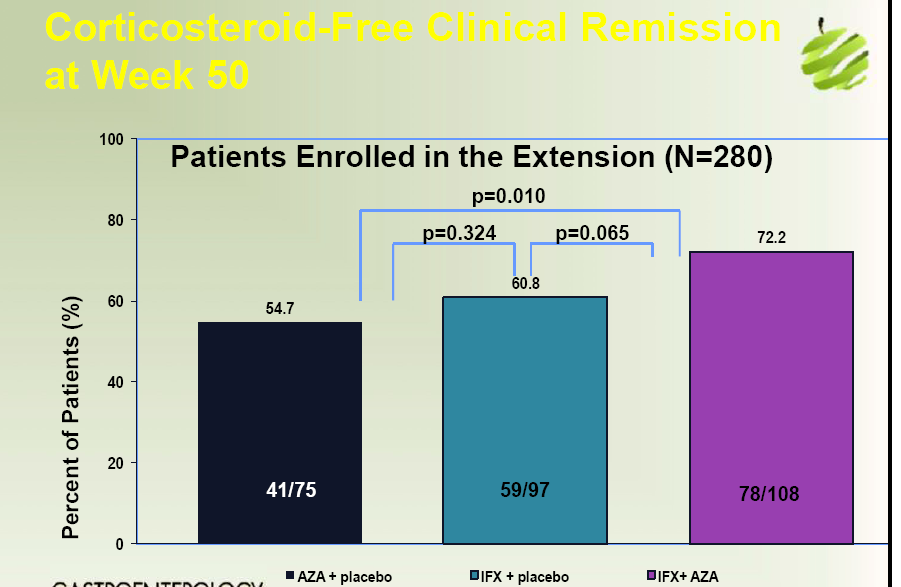 After two months all symptoms improved ,
How to monitor the treatment?
Colonoscopy?
Stool calprotectin?
Drug and antibody level?
Clinical assessment?
How long you continue the treatment ? And which drug should be discontinue first?
Some  patients with CD  ask their doctors about surgery what situation you think about surgery?
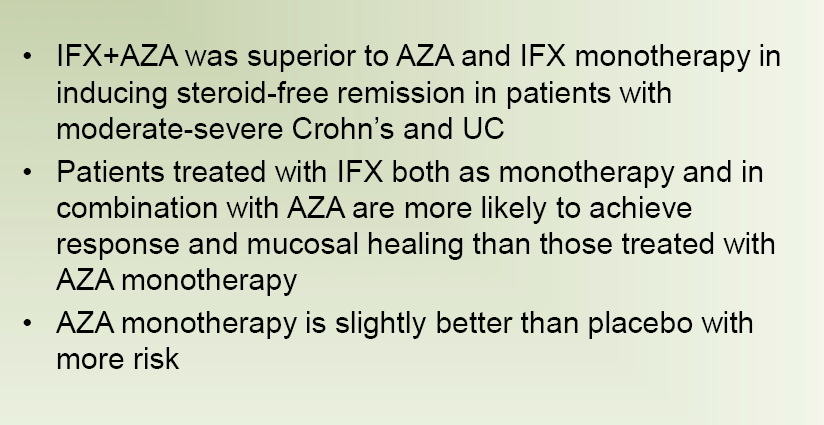 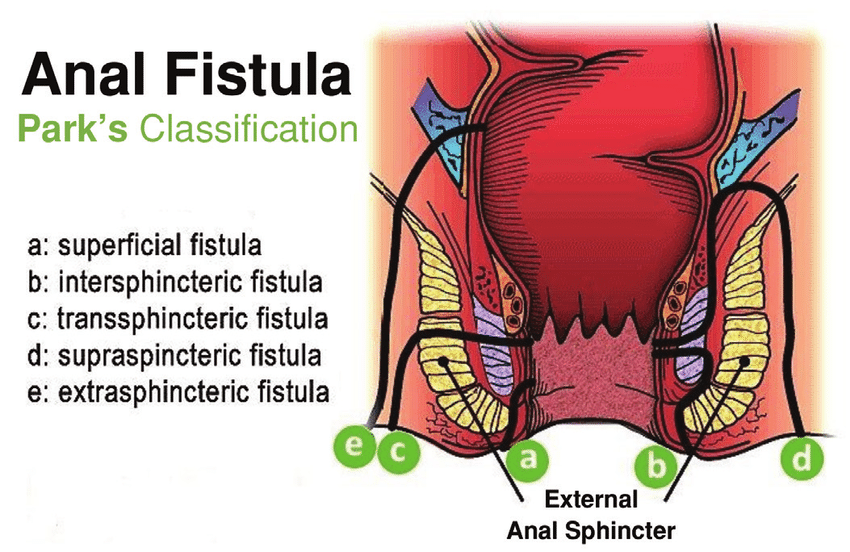 complex fistula
a fistula  meeting any of the following criteria: 
High location (high intersphincteric, high transsphincteric, extrasphincteric, or suprasphincteric), 
multiple external openings
Perianal  abscess
anal stenosis
proctitis
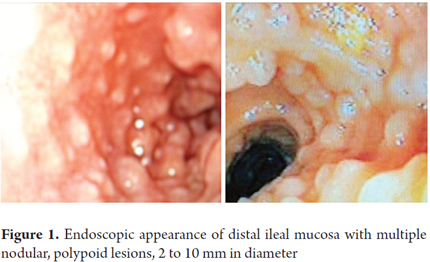 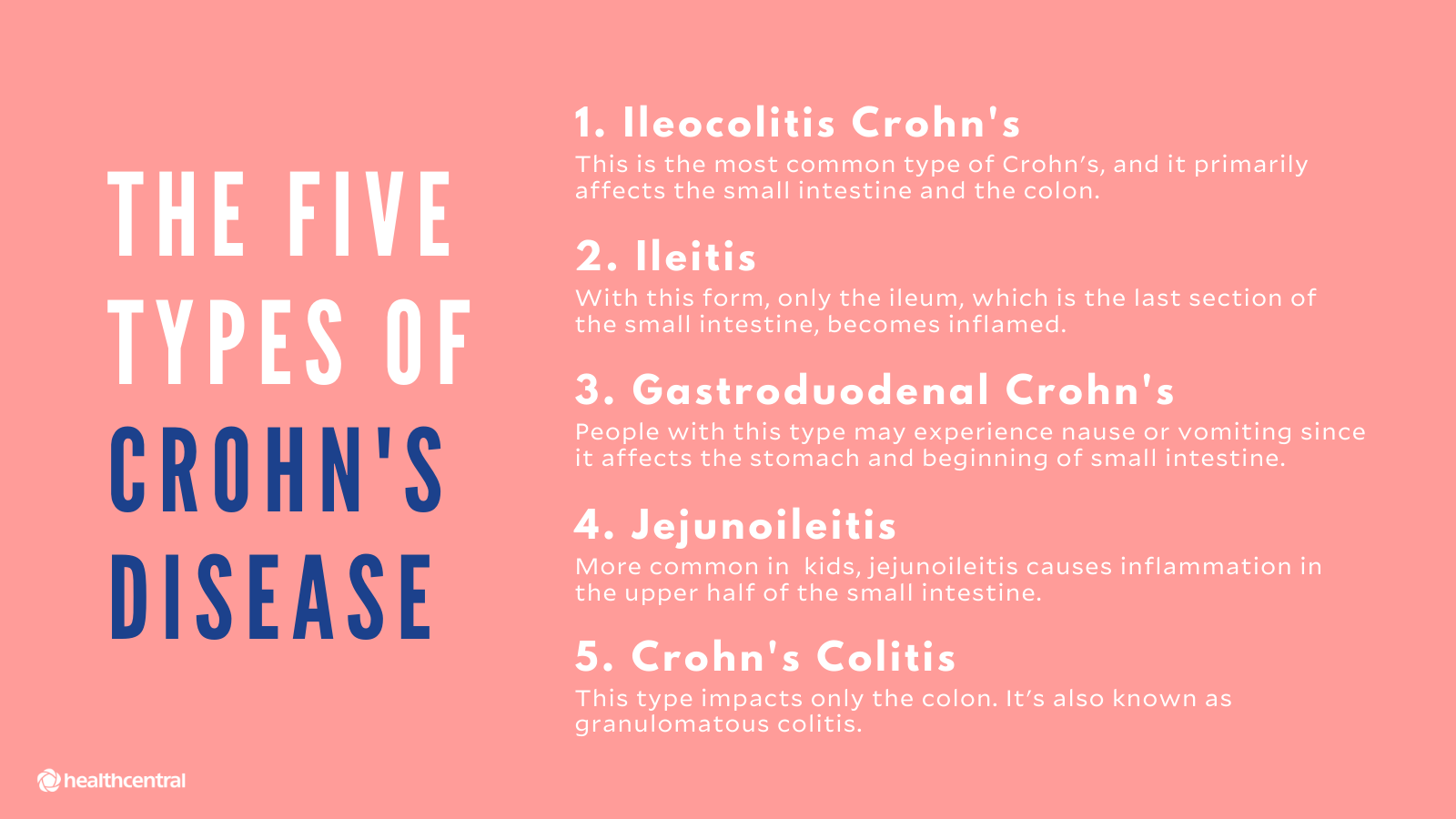